Отмечаем день рождения, Дмитрия!
В гостях У Машеньки и медведя…
Маша к Мише забрела.Вот такие вот дела!Потерял медведь покой,Игры с Машей день-деньской:Жмурки, прятки, догонялки, Эстафеты, скачки, салки,Чехарда и кошки-мышки,Разукраски в детской книжке,Бой подушками, горелки,Крепость, шишки, перестрелки,Дочки-матери, загадки,Снова салки, снова прятки...Потерял медведь покойС непоседой день-деньской.Вот такие вот дела!Маша к Мише забрела.
Прячемся от Мишки
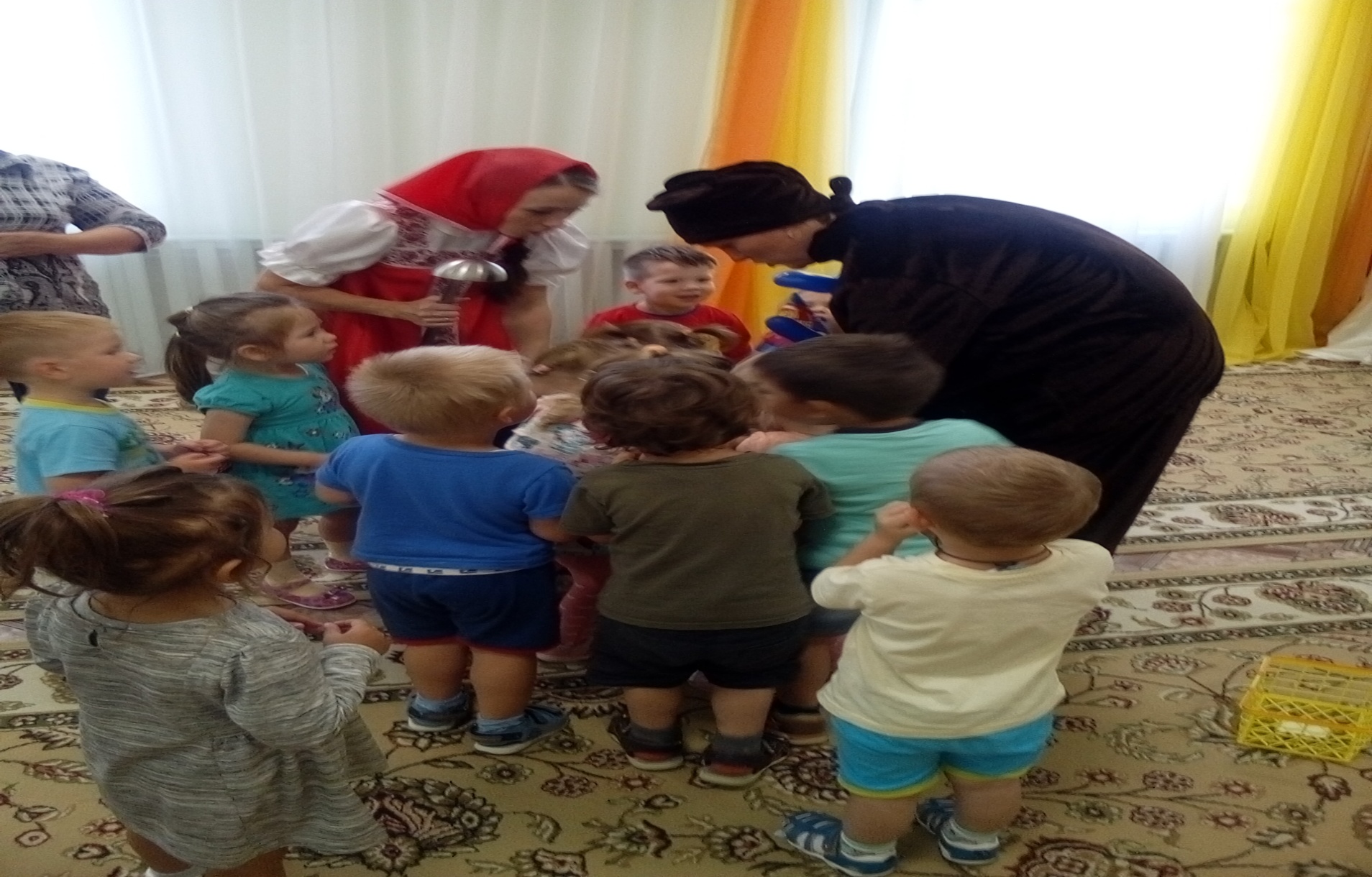